Test sur le CALCUL littÉraL  et ARITHMÉTIQUE
Attention : vous avez droit entre 15 et 35
 secondes suivant les calculs
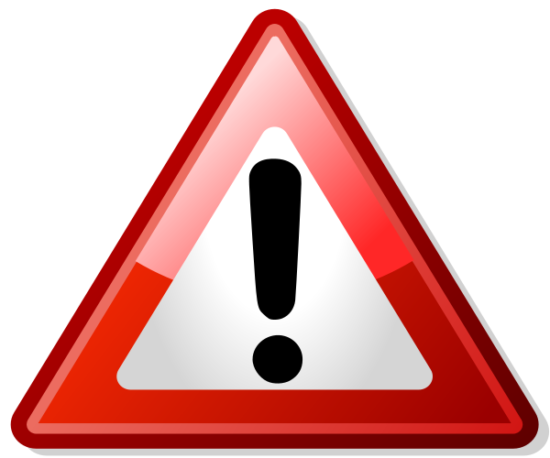 CALCUL 1
Calculer pour x = 2
5x  2x²
CALCUL 2
Calculer pour x =  5
(2x)²
CALCUL 3
Réduire
 5x² + 3  8x²  7
CALCUL 4
Calculer 25 % de 36 €
CALCUL 5
Réduire
 8x²  7x²
CALCUL 6
Décomposer en produit de facteurs premiers  
72
CALCUL 7
Développer 
5x(7x  6)
CALCUL 8
Factoriser
 5x² + 25x
CALCUL 9
Développer et réduire
(8x  4)( 3x + 7)
CALCUL 10
Quels sont le quotient et le reste dans la division euclidienne de 67 par 8 ?
FIN DU TEST